✄
Kentucky Geologic Cross-Section C-D
C
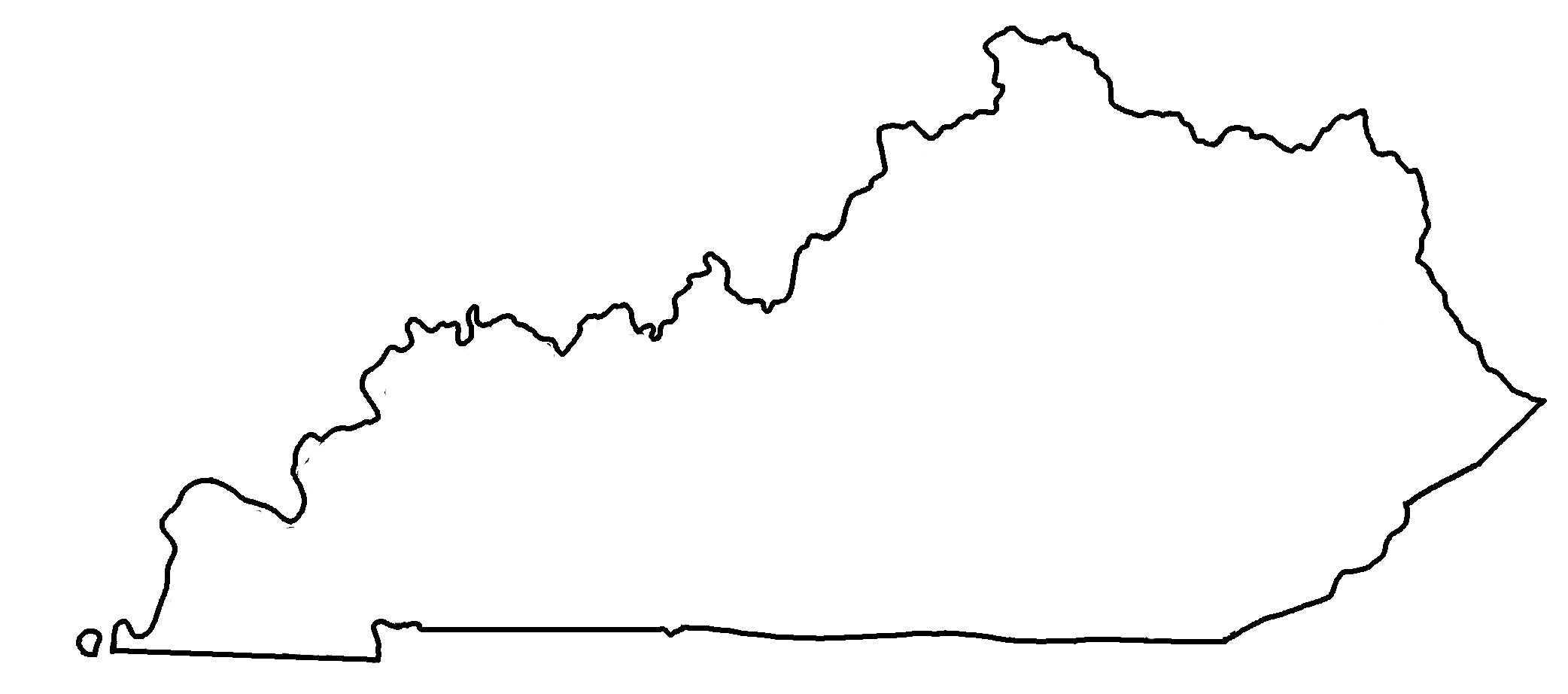 D
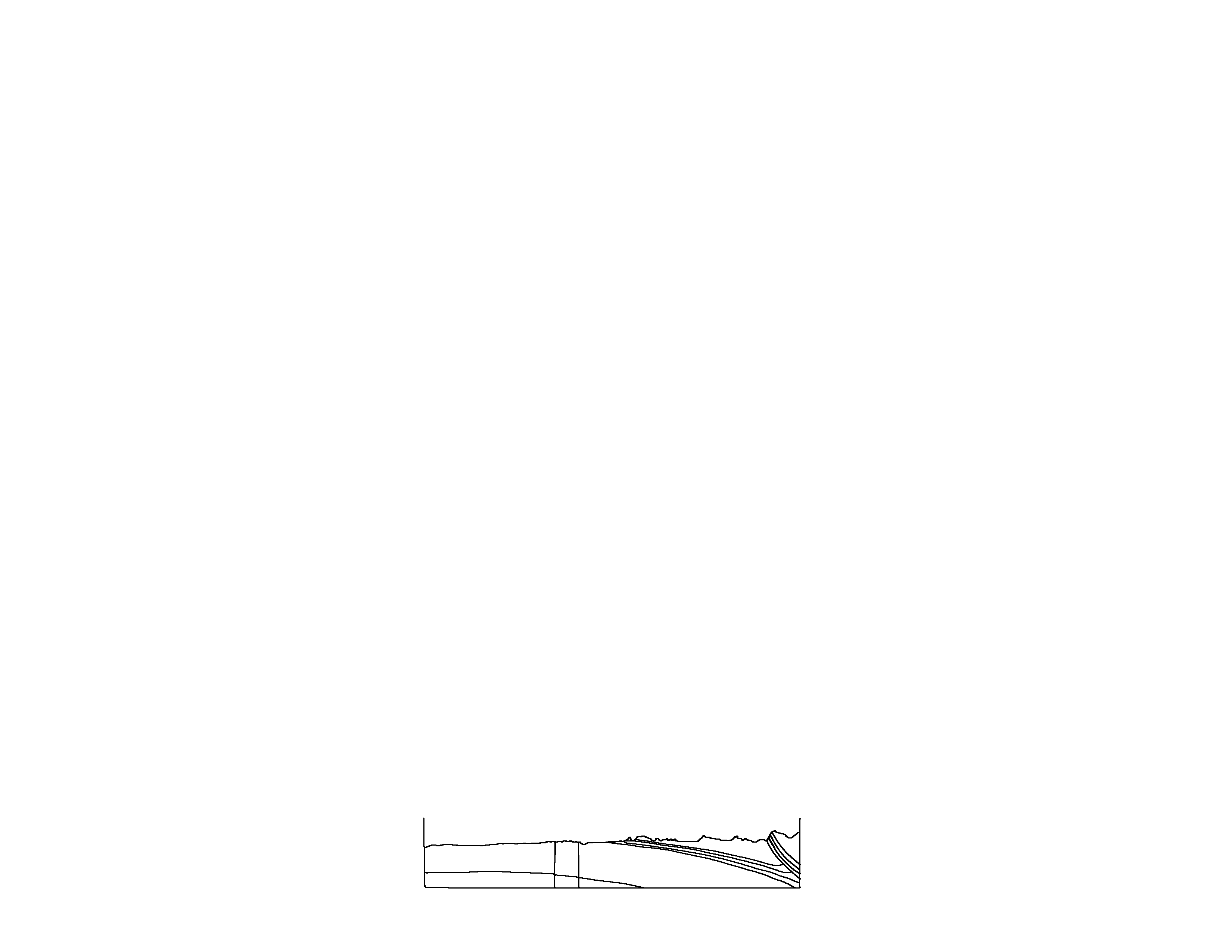 D
C
Appalachian Basin
Cincinnati Arch
✄
✄
Legend
Tertiary / Cretaceous
Pennsylvanian
Mississippian
Devonian
Silurian
Ordovician
Cambrian
Precambrian
modified from https://www.uky.edu/KGS/geoky/index.htm
modified from https://www.uky.edu/KGS/geoky/index.htm
✄
⠠⠅⠢⠞⠥⠉⠅⠽⠀⠠⠛⠑⠕⠇⠕⠛⠊⠉⠀
⠠⠉⠗⠕⠎⠎⠤⠎⠑⠉⠰⠝⠀;⠠⠉⠤;,⠙
;⠠⠉
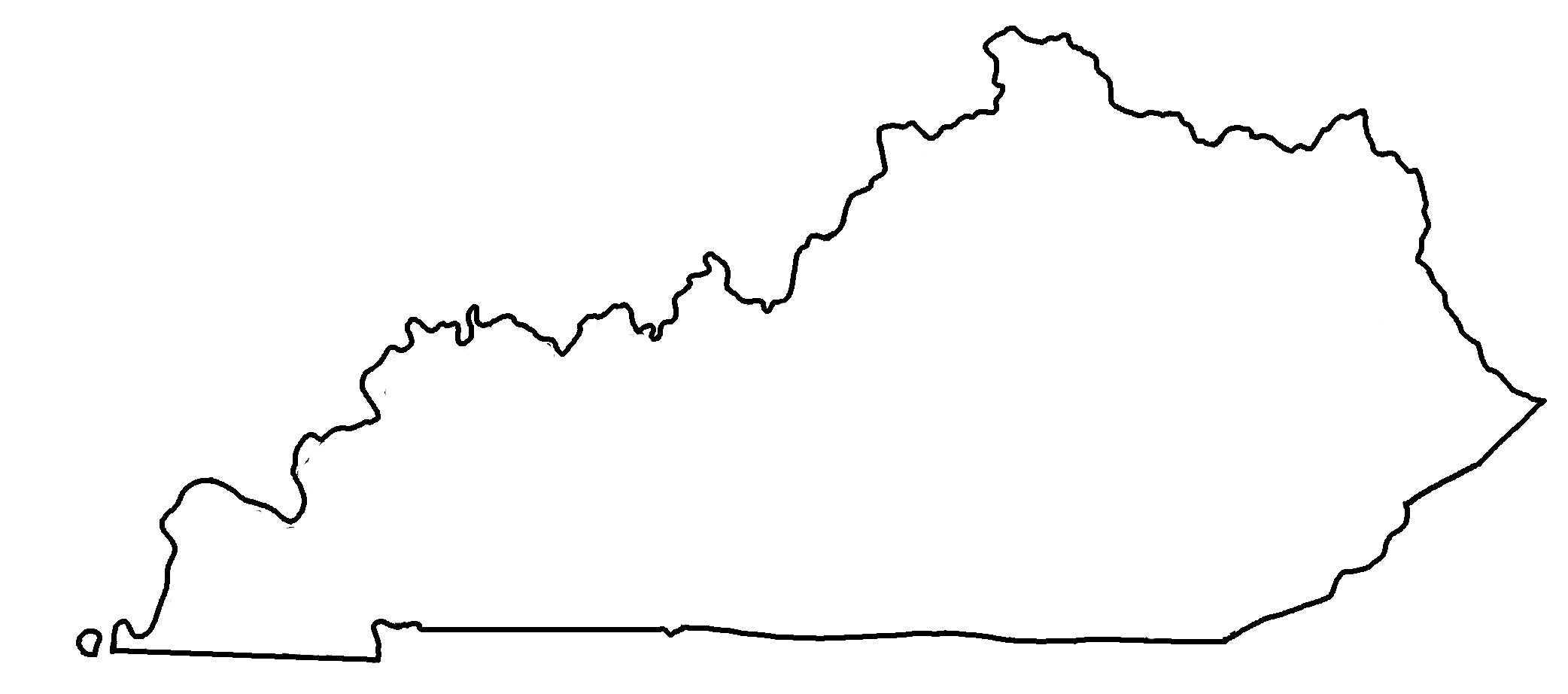 ;⠠⠙
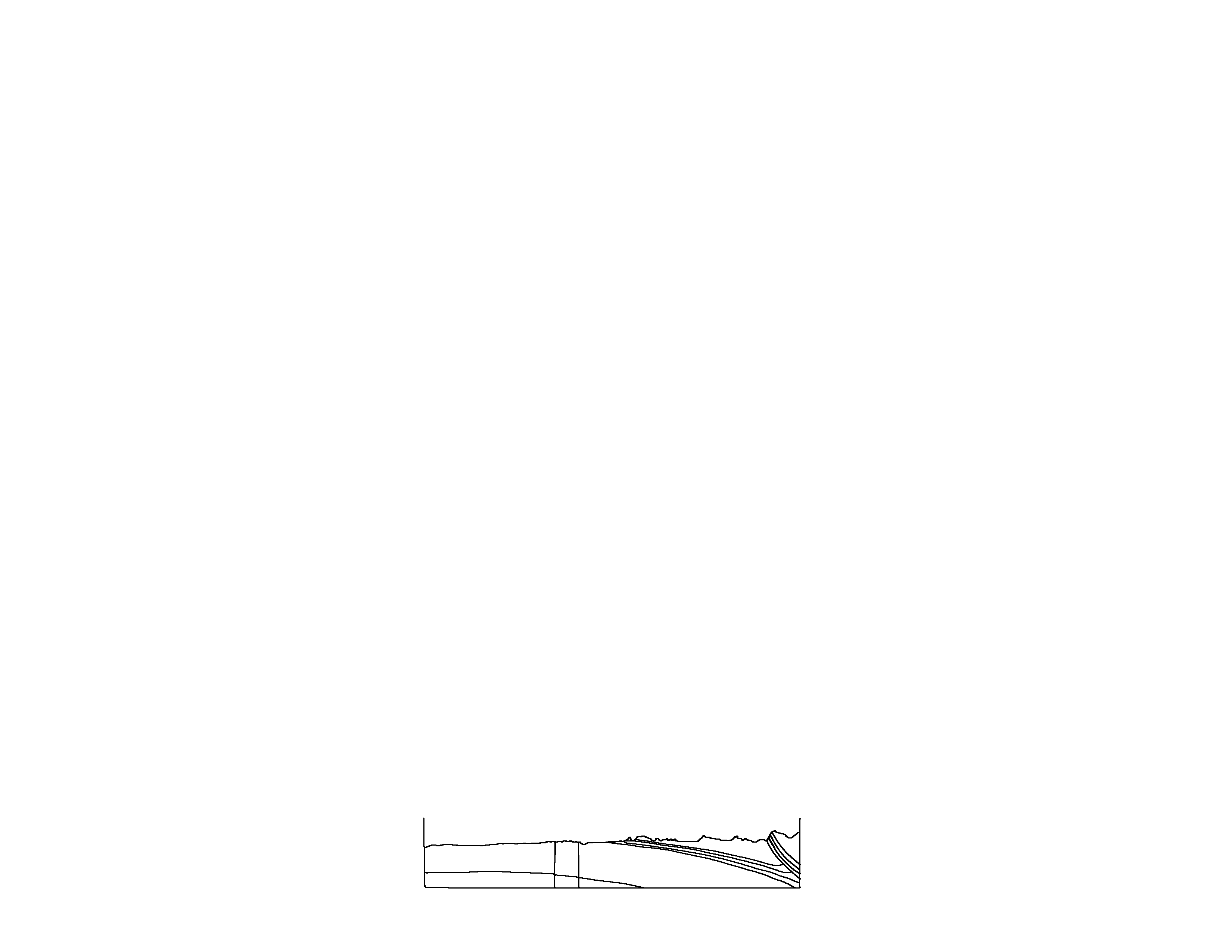 ;⠠⠉
;⠠⠙
⠠⠁⠏⠏⠁⠇⠁⠡⠊⠁⠝
⠠⠃⠁⠎⠔
⠠⠉⠔⠉⠔⠝⠁⠞⠊⠀⠠⠜⠡
✄
✄
⠠⠇⠑⠛⠢⠙
⠠⠞⠻⠞⠊⠜⠽⠀⠸⠌ ⠠⠉⠗⠑⠞⠁⠉⠑⠳⠎
⠠⠏⠢⠝⠎⠽⠇⠧⠁⠝⠊⠁⠝
⠠⠍⠊⠎⠎⠊⠎⠎⠊⠏⠏⠊⠁⠝
⠠⠙⠑⠧⠕⠝⠊⠁⠝
⠠⠎⠊⠇⠥⠗⠊⠁⠝
⠠⠕⠗⠙⠕⠧⠊⠉⠊⠁⠝
⠠⠉⠁⠍⠃⠗⠊⠁⠝
⠠⠏⠗⠑⠉⠁⠍⠃⠗⠊⠁⠝
modified from https://www.uky.edu/KGS/geoky/index.htm
modified from https://www.uky.edu/KGS/geoky/index.htm
✄
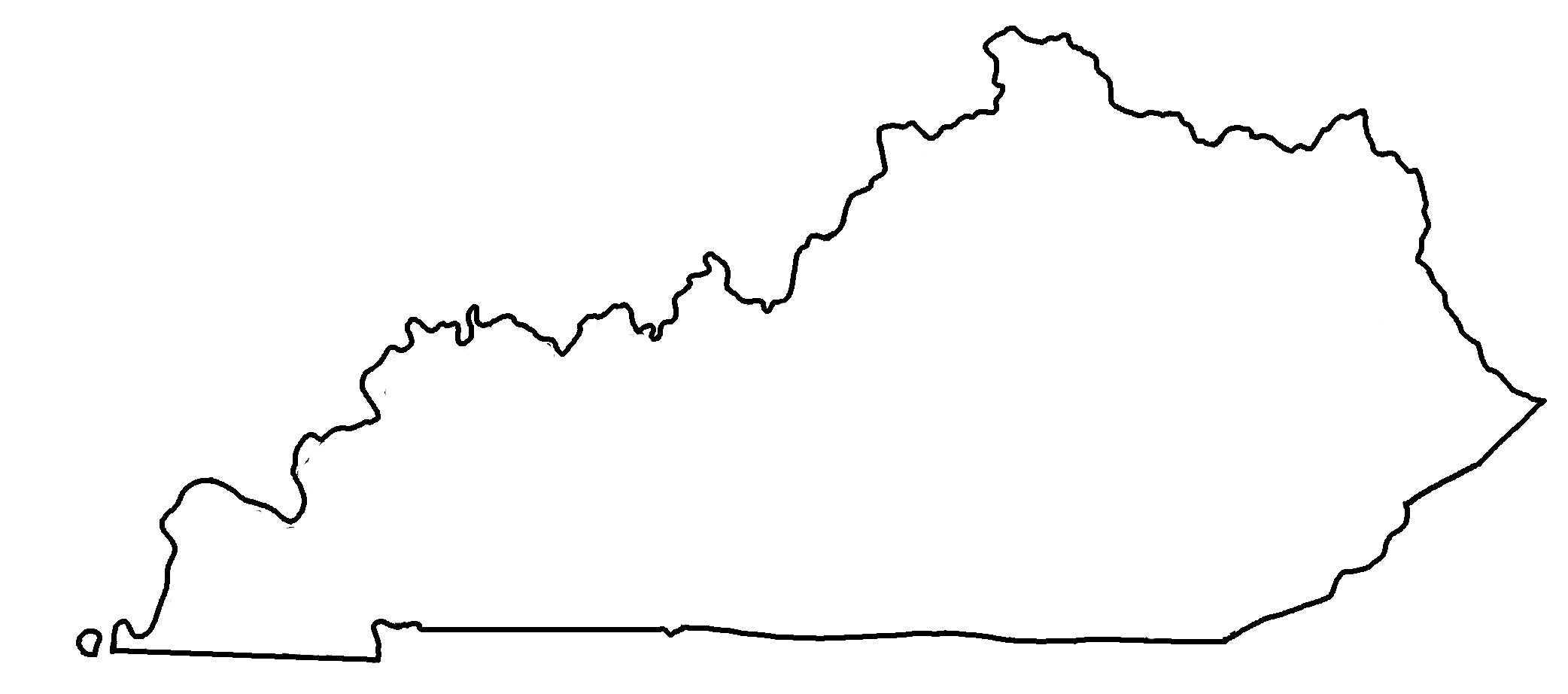 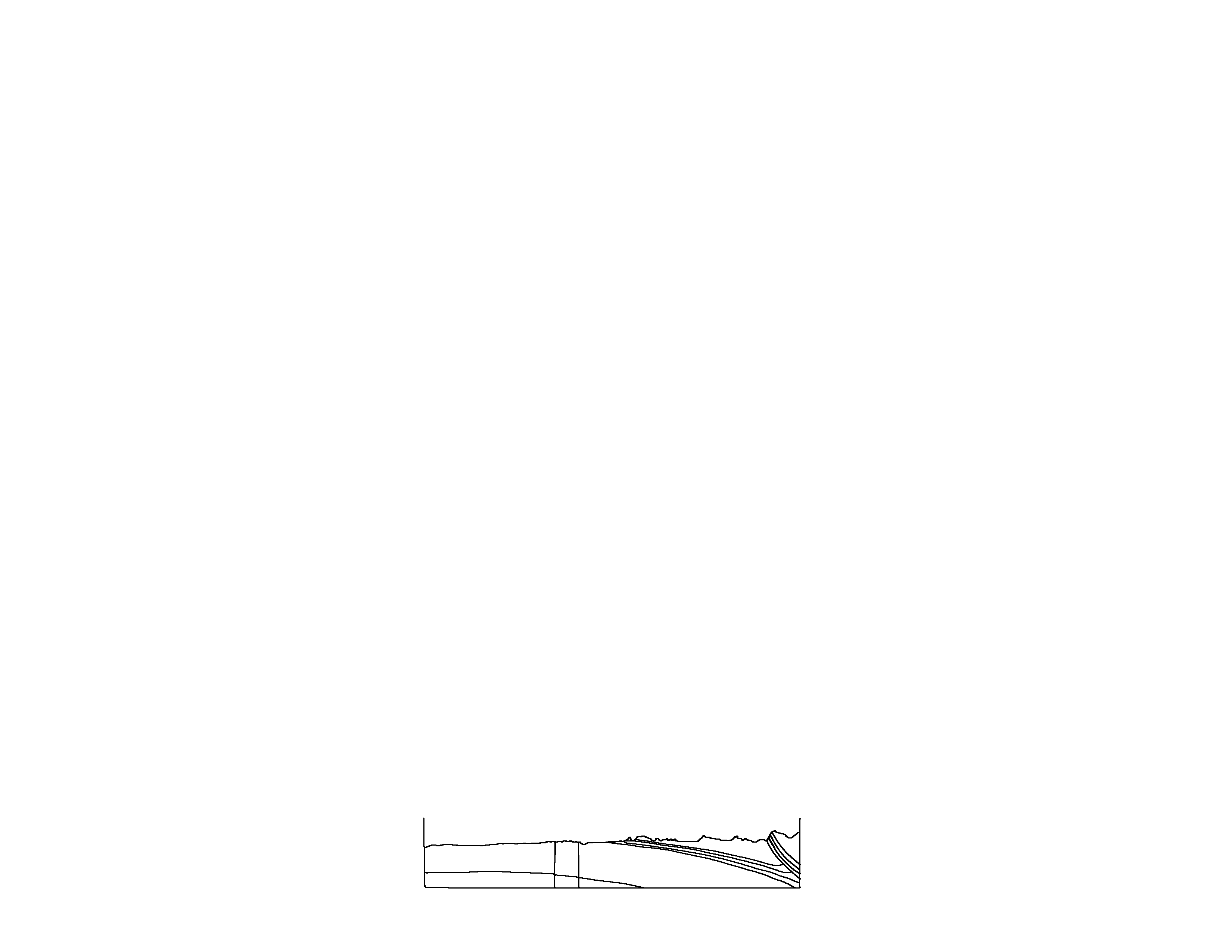